Обучителен модул 1
«Управление на общинските финанси»
Тема 2. „Основни правомощия на органите на местната власт при съставянето, приемането, изпълнението и отчитането  на общинския бюджет“
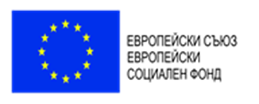 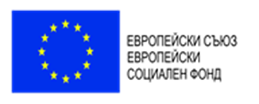 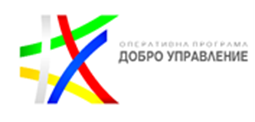 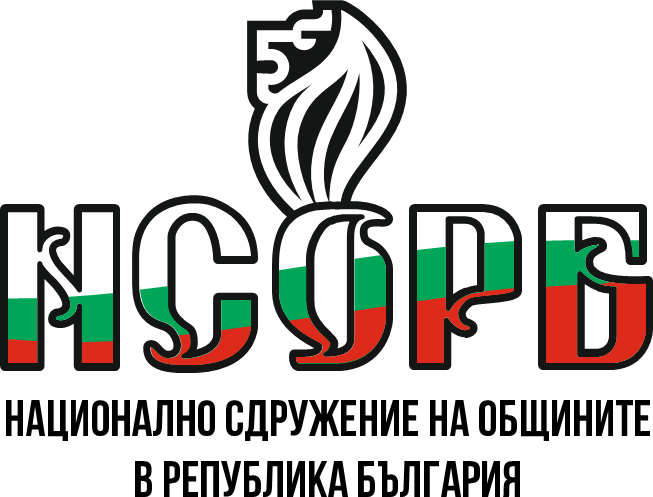 Този документ е създаден съгласно Административен договор №  BG05SFOP001-2.015-0001-C01, проект „Повишаване на знанията, уменията и квалификацията на общинските служители“ за предоставяне на безвъзмездна финансова помощ по Оперативна програма „Добро управление“, съфинансирана от Европейския съюз чрез Европейския социален фонд. 
www.eufunds.bg
Основни жалони
Европейска харта за местно самоуправление:
Местно самоуправление – „правото и реалната възможност за местните общности да регулират и да управляват в рамките на закона, на тяхна отговорност и в интерес на тяхното население, съществена част от обществените дела. Това право се упражнява чрез съвети и събрания, чиито членове са избрани въз основа на свободни, тайни, равни, преки и общи избори и които могат да разполагат с изпълнителни органи, отговорни пред тях“. 
Обхват: органите на местно самоуправление разполагат в рамките на закона с пълна свобода да поемат инициативата по всеки въпрос, който не е изключен от тяхната компетентност или предоставен на друга власт.
Конституция на Република България:
„Република България е единна държава с местно самоуправление“ (чл. 2, ал. 1).
„Общината е основната административно-териториална единица, в която се осъществява местното самоуправление“ (чл. 136, ал. 1)
Органи на местна власт
Общински съвет: 
Колективен орган на местното самоуправление;
Определя политиката за изграждане и развитие;
Приема местни нормативни актове.
Кмет на община:
Орган на изпълнителната власт в общината - едноличен орган;
Ръководи цялата изпълнителна дейност в общината;
Представлява общината и издава административни актове.
    Два независими изборни органа, с различни правомощия и специфика, които работят по една  обща цел – ефективното управление на местните дела в условията на постоянно взаимодействие и взаимен контрол за гарантиране интересите на местната общност.
Други участници в бюджетния процес, подпомагащи изпълнението на правомощията на органите на власт
Кмет на населено място и кметски наместник 
Общинска администрация, общински служби и звена
Местни комисии и съвети
[Speaker Notes: Орган на местното самоуправление в общината е общинският съвет, а кметът е орган на изпълнителната власт.]
Финанси на общините чл. 140 и чл. 141 от Конституцията на Република България
Общината има самостоятелен бюджет.
Постоянните финансови източници на общината се определят със закон.
Общинският съвет определя размера на местните данъци при условия, по ред и в границите, установени със закон.
Общинският съвет определя размера на местните такси по ред, установен със закон.
Държавата чрез средства от бюджета и по друг начин подпомага нормалната дейност на общините.
Общината има право на своя собственост, която използва в интерес на териториалната общност.
4
Място на общинските бюджети в националния
КФП = държавен бюджет + общински бюджети + др. автономни бюджети;
Бюджет, бюджетни политики, бюджетна процедура – определят се от действащата нормативна уредба, стратегии и прогнози;
Местните власти участват във всички етапи на бюджетната процедура:
Пролетна бюджетна прогноза – стандарти за ДДД, субсидии, политика по доходите, СБП – политики за тригодишен период по сектори (януари – април).
Есенна бюджетна прогноза – данъчни закони, минимални промени в стандартите за ДДД, в субсидиите, проект ЗДБРБ, постановление за изпълнение.
До края на предходната година са утвърдени субсидиите и рамката за работа на общините.
Цикъл на бюджетния процес
6
[Speaker Notes: Разработването на бюджета е съвместно усилие на много хора. То включва Кмета и неговата администрация, Общинския съвет, Ръководителите на бюджетни звена както и Местната общност – гражданите на общината. Няма фиксирано начало на подготовката на следващия общински бюджет, тъй като говорим за цикъл от последователни действия, преговори и компромиси. Крайният продукт е Бюджета като документ, с който формулираме плана за цялата година, така че да изпълним генералната ни стратегия за развитие на общината. Няма друго съвместно действие на кмета, администрацията и общинските съветници, което да оказва такова огромно въздействие върху ежедневието на гражданите, както годишния бюджет.]
Национална нормативна база
ЗПФ, ЗДБРБ, ЗОД, ЗМСМА,ЗМДТ, ЗФУКПС, ЗВОПС, ЗЕУ,
ПМС и др.

Секторно законодателство
Правомощия на органите на местната власт
Основни правомощия – включват общата компетентност на всички общини;
Правомощия по специални закони – включват компетентността на общините в отделни области.
Наредби и документи на общините
Наредба за размера на местните данъци;
Наредба за определянето и администрирането  на местните такси  и цени на услуги;
Наредба за условията и реда за съставяне на бюджетната прогноза за МД за следващите 3 години, за съставяне, приемане, изпълнение и отчитане на общинския бюджет
Други наредби на ОбС - Наредба за управление и разпореждане с общинска собственост, за условията и реда за провеждане на обсъждане на проектите, които ще се финансират с дългосрочен дълг и т.н.
Решение на ОбС за приемане на бюджета, за определяне на разпоредителите с бюджет, въвеждане на облекчения и други;
 Заповеди на кмета на общината.
Документи, регламентиращи организацията на бюджетния процес в общината
Приета от ОбС Наредба за условията и реда за съставяне на бюджетната прогноза за местните дейности за следващите три години, за съставяне, приемане, изпълнение и отчитане на общинския бюджет. С нея може да се определи бюджетът на общината да се съставя, приема, изпълнява и отчита и в програмен формат.
Утвърдени от кмета на общината Вътрешни правила за организация на бюджетния процес.
Решение за приемане на общинския съвет за текущата година, и други свързани с неговата актуализация.
Заповеди и указания за подготовка на общинския бюджет, изпълнението и отчитането му.
Бюджетен календар (препоръчителен).
Основни правомощия на органите на местна власт съгласно ЗМСМА
ОбС – местен законодател		              Кмет – ръководител
Приема правилници, наредби, инструкции, решения и др.
Приема и изменя бюджета, контролира и приема отчета за изпълнението му
Приема стратегии, програми и планове за развитие на общината
Одобрява устройствените планове 
Приема решения по управление на общинската собственост и определя правомощия на кмета в това отношение
Приема решения относно търговски дружества и определя представители на общината в управлението им
Създава комисии. Приема Правилник за организацията и дейността си и взаимодействие с ОбА. Приема актове.
Приема наредбите по ЗМДТ.
Приема решения по ЗОД за поемане на дълг.
Ръководи дейността на администрацията. Издава заповеди. 
Организира изготвянето на проекта и изпълнението на приетия бюджет
Изготвя проектите. Изпълнява приетите документи
Възлага изготвянето и одобрява определени устройствени планове.
Внася предложения за управлението на собствеността. Изпълнява решенията .
Внася предложения. Осигурява изпълнение на решенията
Кметът представлява общината пред външни лица и съда. Назначава и ръководи администрацията (и зам. кметове)
Утвърждава устройствен правилник на ОбА
Изпълнява актовете на ОбС
Организира изпълнението на задачите, които произтичат от законите, от актовете на президента на републиката и на Министерския съвет
Правомощия на органите на местна власт в бюджетния процес
Внасяне на проекти за изменение и допълнение на актове на ОбС
Разработва и внася проекта за общинския бюджет в ОбС, като провежда и публично обсъждане
Разработва бюджетната прогноза н
Правомощия на кмета на общината
Организира изпълнението на общинския бюджет, включително своевременното изпълнение на утвърдените от общинския съвет показатели за районите, кметствата и населените места с кметски наместници. 
Осъществява текущо наблюдение на:
изпълнението на общинския бюджет и общинските сметки за средства от Европейския съюз;
условията по чл. 130а, ал. 1 от ЗПФ, като задължително извършва оценка, анализ и прогноза за тяхното изменение към полугодието и края на текущата бюджетна година,
включените в бюджетната прогноза показатели на контролираните от общината лица, които попадат в подсектор "Местно управление" и не са разпоредители с бюджет по бюджета на общината, както и на динамиката и текущото състояние на техния дълг;
включените в бюджетната прогноза сделки и операции на общината и на разпоредителите с бюджет по бюджета на общината, които нямат пряк касов ефект върху бюджета на общината, като ефектът от такива сделки и операции се измерва и представя по показателите по чл. 14.
Определя бюджетите на второстепенните разпоредители с бюджет и ги утвърждава, доколкото в ЗПФ и/или Общинската наредба не е определено друго.
Представя в общинския съвет информация за изпълнението на бюджета на общината, сметките за средства от Европейския съюз, както и за останалите показатели, сделки и операции за полугодието.
Информира периодично местната общност за изпълнението на бюджета и сметките за СЕС по ред, определен от общинския съвет. Изготвя годишния отчет за изпълнението на бюджета по показателите, по които е приет, придружен с доклад.
Може да ограничава или да спира финансирането на бюджетни организации, звена и субсидирани дейности по бюджета на общината при нарушение на бюджетната дисциплина до неговото преустановяване.
Организира представянето на бюджета в СП и МФ, както и публикуването на сайта на общината.
Други нормативно определени участници и ангажименти в бюджетния процес
Бюджетна прогноза 
съдействие на кметовете на кметства и кметовете на райони;
предложения на местната общност;
предложения на второстепенните и разпоредители с бюджет от по-ниска степен, както и на бюджетните организации с общинска собственост.
Проект за общинския бюджет 
съдействие на кметовете на кметства и кметовете на райони
публично обсъждане с местната общност
!!! ОбС приема и изменя годишния бюджет на общината, включително и показателите по чл. 45, ал. 1, т. 2 от ЗПФ за районите, кметствата и населените места с кметски наместници, с изключение на тези, които са определени като второстепенни разпоредители с бюджет, осъществява контрол и приема отчета за изпълнението му. 
Изпълнение на общинския бюджет
Кметът на общината организира изпълнението на бюджета чрез кметовете на кметства, райони и чрез ръководителите на бюджетни звена, финансирани от и чрез общинския бюджет.
!!! Кметът организира и своевременното изпълнение на утвърдените от общинския съвет показатели за районите, кметствата и населените места с кметски наместници.
Нови изисквания за изменение на общинските наредби по ЗПФ
Чл. 52, ал. 6 от ЗМСМА (ДВ 107/2020г.) Показателите за разходи по чл. 45, ал. 1, т. 2, букви "а" - "д" от ЗПФ се определят въз основа на обективни критерии, определени с наредбата по чл. 82, ал. 1 от ЗПФ, а капиталовите разходи по чл. 45, ал. 1, т. 2, буква "е" от ЗПФ се определят въз основа на актуални данни за състоянието на социалната и техническата инфраструктура в района или в населеното място, изготвени от звеното по устройство на територията, съвместно с кмета на района, с кмета на кметството или с кметския наместник, като се вземат предвид и проектите, които се изпълняват със средства от Европейския съюз.
Дискусия по изпълнението на това правомощие: 
Допълване на общинската наредба с нов/и раздел/и: 
Критерии за определяне на показателите по чл. 45, ал. 1, т. 2 от ЗПФ за районите, кметствата и населените места с кметски наместници, с изключение на тези, които са определени като второстепенни разпоредители с бюджет.
Ред и условия за определяне на капиталовите разходи по чл. 45, ал. 1, т. 2, буква "е" от ЗПФ и предоставянето на данни за състоянието на социалната и техническата инфраструктура в районите или в населените места.
Ефективен бюджетен процес в общината
инструмент за управление на местните дела, политики и икономика;
начин да направи избор сред множеството приоритети и предложения и за балансиране на интересите на различните общности с множество идеи за разпределение ограничените ресурси;
начин да се осигури най-правилната комбинация от ресурси, за да бъдат постигнати целите на общината;
механизъм за отчитане и прозрачност и обратна връзка към местната общност;
основно ръководство за организиране на оперативната дейност.
Управленска култура и отговорности в рамките на процесите на планиране, изпълнение и отчитане на бюджета
Сложен обществен феномен, който характеризира поведението и отношенията на хората в малка социална група и в същото време се проектира върху всички други явления в по-голямата общност.
Цялостна система от взаимодействие между всички равнища на служебни отношения. Най-важният елемент на взаимодействието е общуването.
Подпомага постигането на целите на общината, като публичните средства се управляват по законосъобразен, икономичен, ефикасен и ефективен начин.
Спазване на принципите за добро финансово управление, законосъобразност и прозрачност, включително отчитане на действията и резултатите от тях.
Препоръки за по-ефективен и прозрачен бюджетен процес
Ползи от ефективната комуникация и прозрачността за участниците в бюджетния процес:
Участниците започват да разбират по-добре сложността на проблемите;
Местните власти получават подкрепа от хората, които са заинтересовани от решенията или ще бъдат засегнати от тях;
Местните власти имат възможност да използват приноса и идеите на по-широк кръг от хора.
«Цената» за администрацията:
Време, което трябва да се отдели, за да се изследва даден проблем и да се идентифицират вариантите на предложения за разрешаването му;
Натоварването, особено при сложни и дълготрайни проблеми и за «пресъздаването» на административните документи в достъпен и разбираем вид;
Потенциалното разочарование и вътрешно напрежение, когато не бъдат постигнати желаните резултати.
«Цената» за управляващите:
По-дълъг период на планиране и обсъждане на гледните точки на повече хора, които дават обратна връзка, информация и идеи;
Взимането на непопулярни решения по даден въпрос може да се окаже по-трудно; 
По-малко явен е прекият контрол върху резултатите.
Примерни вътрешни документи за организиране и проследяване на бюджетния процес
Вътрешни правила за организация и управление на бюджетния процес с описание на дейностите и процесите, длъжностните права и отговорности.
Бюджетен календар, с който се определят: последователността от дейности; сроковете за  изпълнение и служителите, отговорни за  изпълнение на дейностите.
Конкретни заповеди, с които се определят ангажименти, срокове и отговорност (вкл. и дисциплинарна) на длъжностни лица, ангажирани с изпълнението на конкретни дейности с отражение върху общинския бюджет.
БЛАГОДАРЯ ЗА ВНИМАНИЕТО!